Chap. 5 – La chaîne commerciale
Introduction à la problématique
La chaîne commerciale matérialise la vente, elle est fondamentale pour la vie et le développement de l’entreprise. 
Elle est organisée en une succession d’opérations qui vont de la création du devis à la livraison et à la facturation.
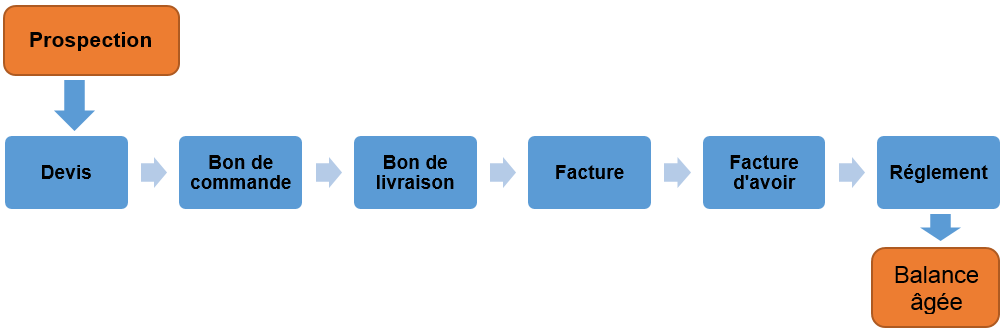 Chap. 5 – La chaîne commerciale
Introduction à la problématique
Chaque étape du processus est matérialisée par des documents qui servent de preuves juridiques, fiscales et comptables. 




L’organisation doit garantir la satisfaction du client et le bon fonctionnement interne qui met en œuvre la plupart des services de l’entreprise : 
commercial, production, approvisionnement, logistique et comptabilité. 

Ces opérations font appel à des applications métiers de gestion commerciale 
ou à des PGI (Progiciel de gestion intégrés).